第○○回⽇本夜尿症・尿失禁学会学術集会開示すべき利益相反事項：あり筆頭発表者名：○○　○○
発表に関連し、開示すべき利益関係にある企業とその名目

産学連携活動に係る委託研究・共同研究費：○○製薬株式会社
産学連携活動に係る個人収益：○○製薬株式会社
コンサルタント料、指導料、講演料、給与などの個人収益：○○製薬株式会社
産学連携活動に係る奨学寄付金：　○○製薬株式会社
寄付講座：　○○製薬株式会社
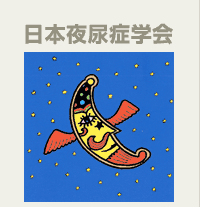 第○○回⽇本夜尿症・尿失禁学会学術集会開示すべき利益相反事項：なし筆頭発表者名：○○　○○
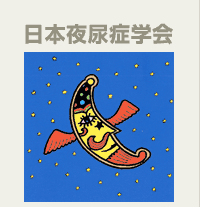